Data Quality/Validation and Validation rules Notifications
Part 1 – Building validation rules
Objectives – Bring DQ to the user
Understand the logic behind validation rules
Know how to build validation rules
Incorporate predictors into your validation rules
Main Principal
Send data quality issues to the user. 
Data use is low because data trust is low. 
Data trust is low because people can not see the DQ issues. 
Data quality issues are a feature of the system not a failure. 
The failure is not being able to do something about it. 
Make it so everyone can see the DQ issues. 
Send DQ alerts to where people spent their time:
Email
SMS
Whatsapp
In the alerts tell them what they need to do based upon defined SoPs
Don’t make people guess or figure it out on their own.
It is not a race. It’s a process.
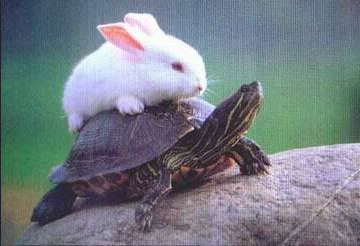 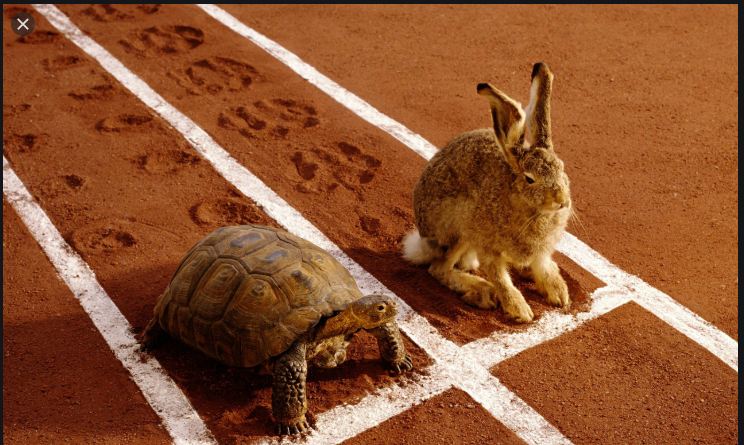 DQ Issues
DQ Corrections
Understanding the Logic of Validation Rules
A way to assess the quality of Data that have been entered in DHIS2

Based on a set of predefined rules set for the data

This does NOT allow you to FULLY assess whether or not reported numbers are completely accurate
Validation Rules
An expression that defines a relationship between a number of data elements
Expression has Left side, right side and an operator 
Common operators are: less than, equal to or greater than
You create Validation Rules based on what you know to be true e.g. 
‘Malaria RDT positive’ should always be LESS THAN ‘Malaria RDT tested’
Let’s make an example of a validation rule
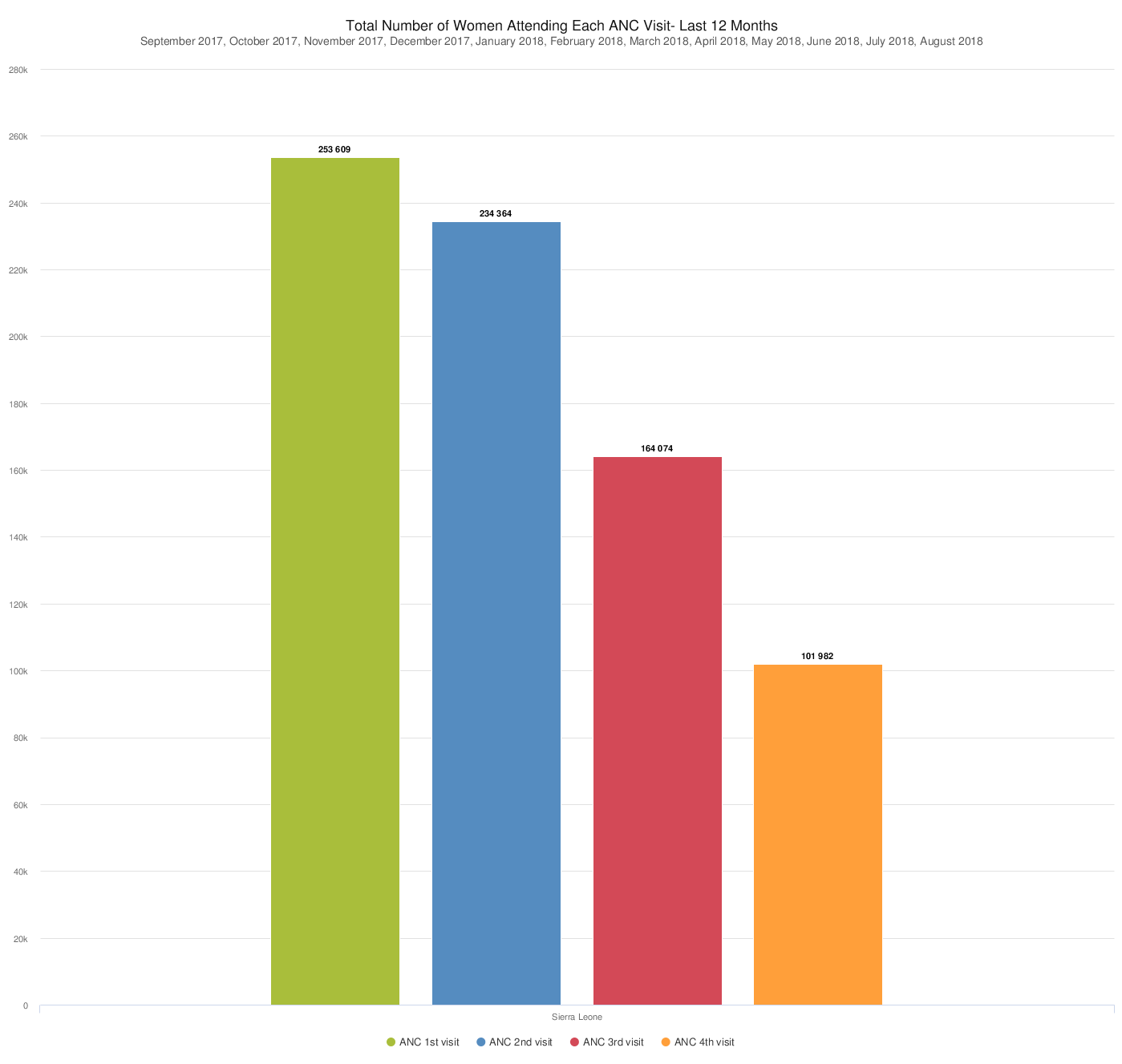 What are some possible validation rules?


Let’s make ANC4 <= ANC1
Building Validation Rule: Steps
Make the validation rule
Assign it to a validation rule group
Test the validation rule
Make a validation notification 
(Optional) schedule the validation rule group to run automatically
Write protocol and guidlines on how to use validation rule group
Make a validation rule
https://academy.demos.dhis2.org/dq/dhis-web-dashboard/#/
Building Validation Rule
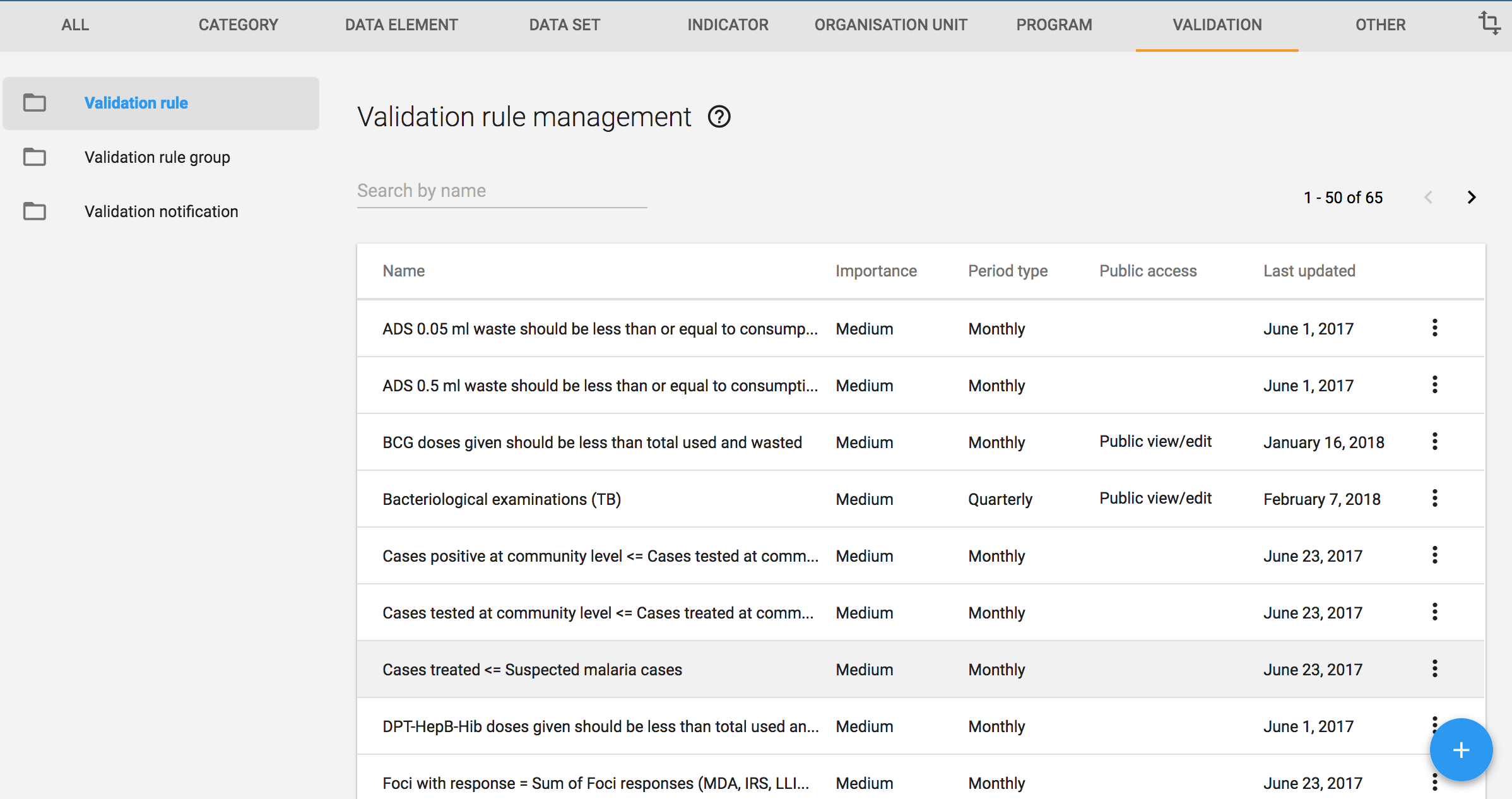 Add New
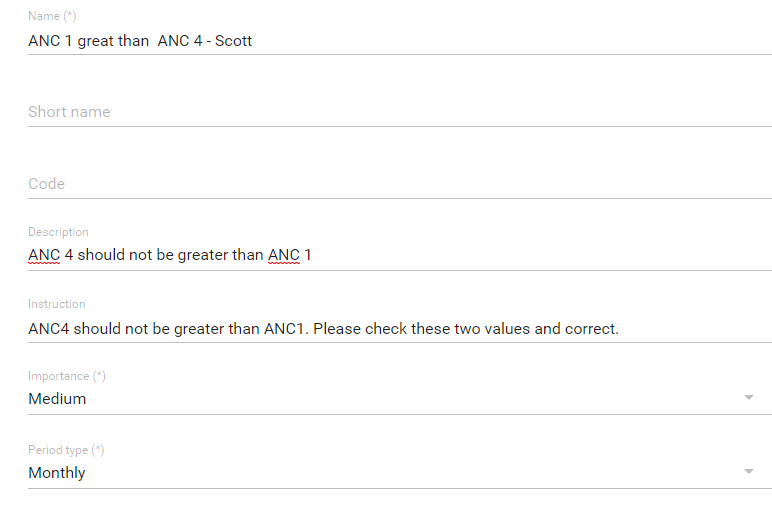 1. Add a name:
ANC 4 <= ANC 1 – YOUR NAME
2. Add description:
ANC4 should not be greater than ANC3.
3. Add instructions:
ANC4 should not be greater than ANC1. Please check these two values and correct. 
4. Importance:
Medium (High for things you know to be wrong or disease outbreak)
5. Period type:
Monthly (Should be at least the same as the frequency of data capture)
Left Side – ANC 1
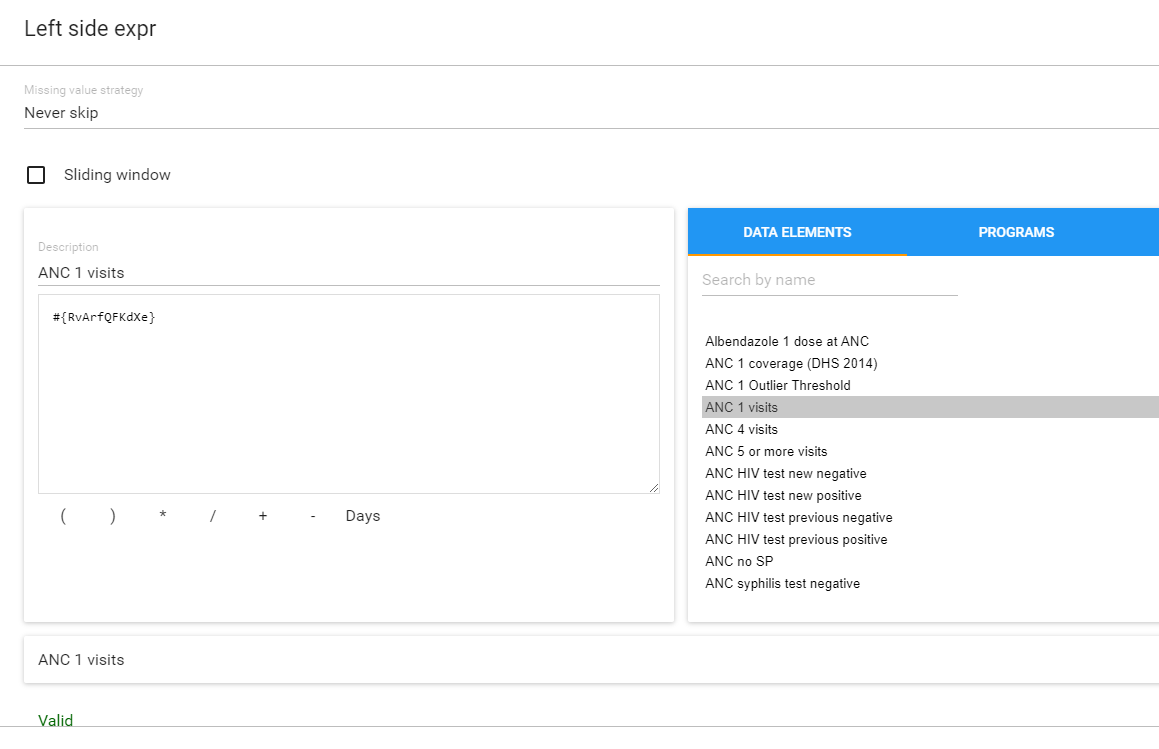 Choose Missing value stratigy


-> Select Never Skip
Left Side – ANC 1
Write ‘ANC 1 visits’ for the description
Search ‘ANC 1’
Add ANC 1 visits
Check if equation is valid
Save
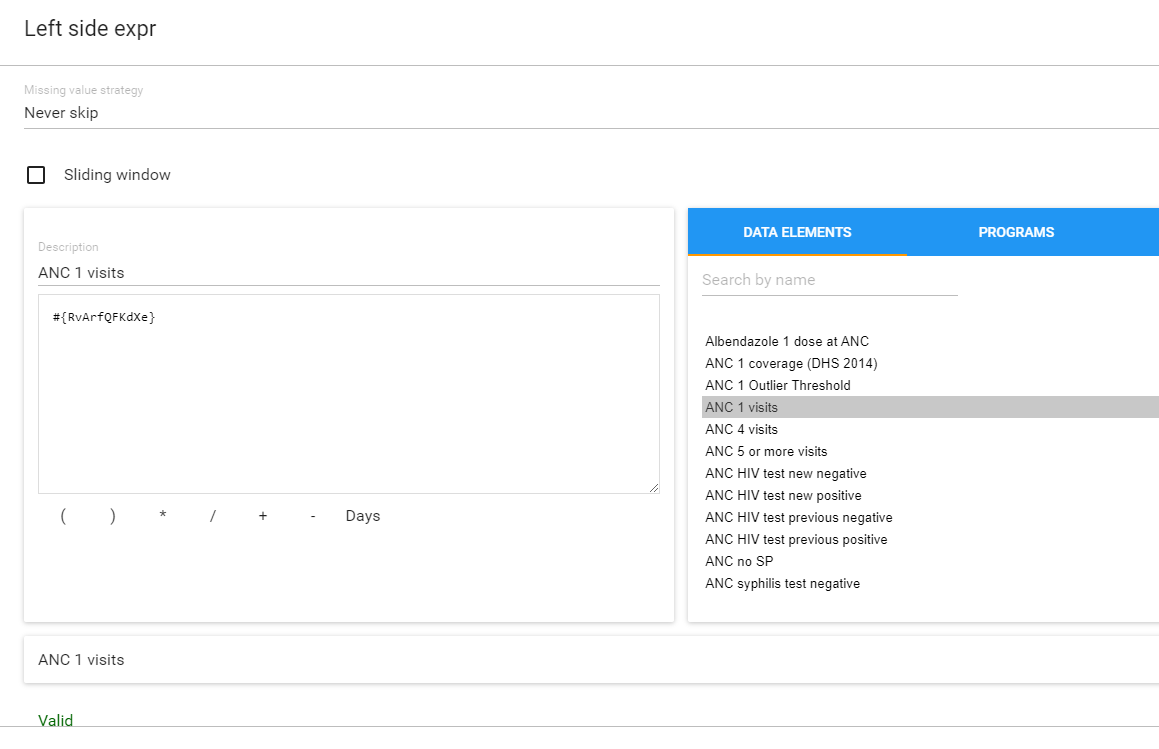 Choose Operator
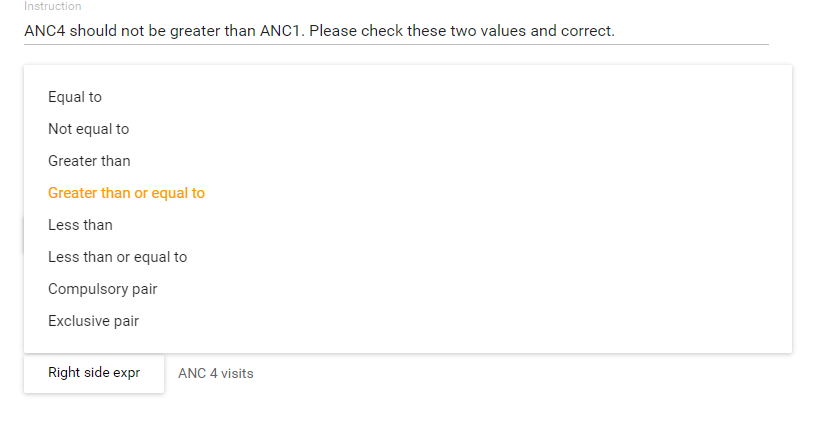 1. Select ‘Greater than or equal to’
Right Side – ANC 4
Write ‘ANC 4 visits’ for the description
Search ANC 4 visits
Add ANC 4 visits
Equation is valid
Save
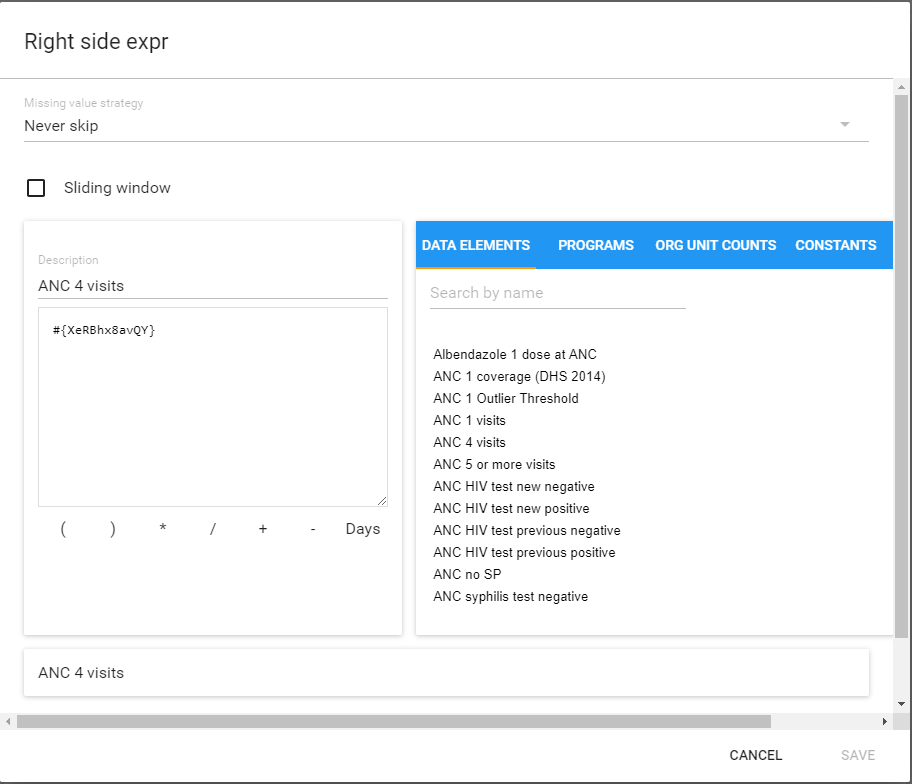 Save the validation rule
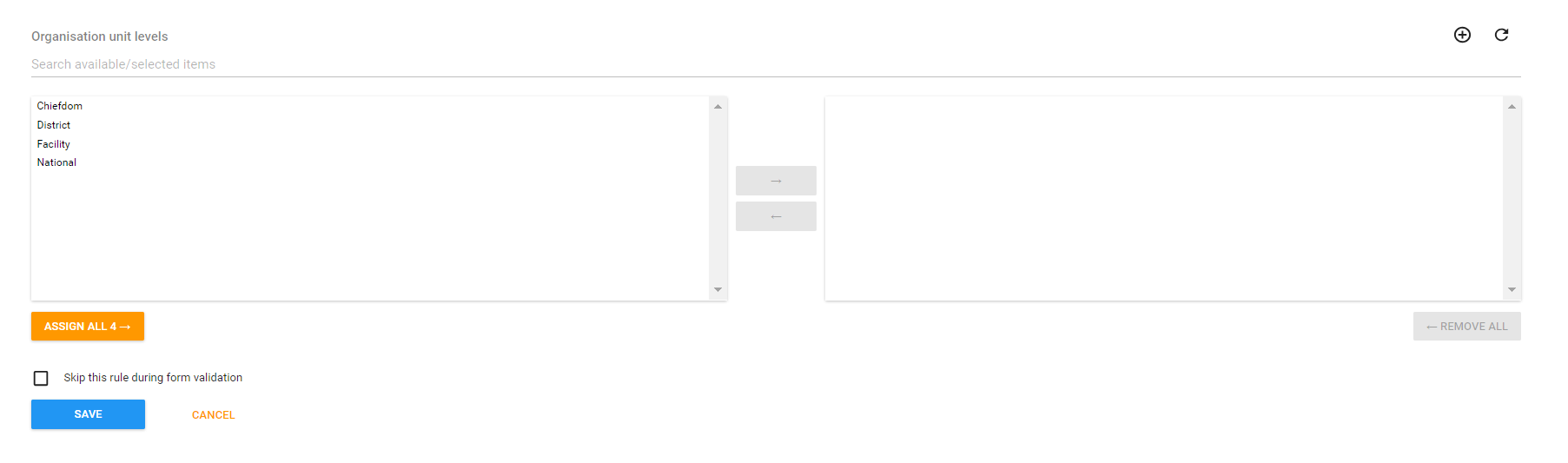 Org. Unit levels – Sets the level that the validation rule will run for. Nothing selected means that it will run for the org unit level for which the data was captured.
Skip this rule during form validation will not notify the user during data capture if the rule is triggered
Save
Creating Validation Rules & Group
Once you have created a set of validation rules, you need to put them in groups e.g. malaria for ease of analysis

This group is what you will select in your Validation Rule Analysis

The output will test every rule in the Group and show you EVERY TIME a rule was violated within your specified time and place!
[Speaker Notes: ****Change to demo and put in trainer's guide]
Making the validation rule group: ANC – YOUR NAME
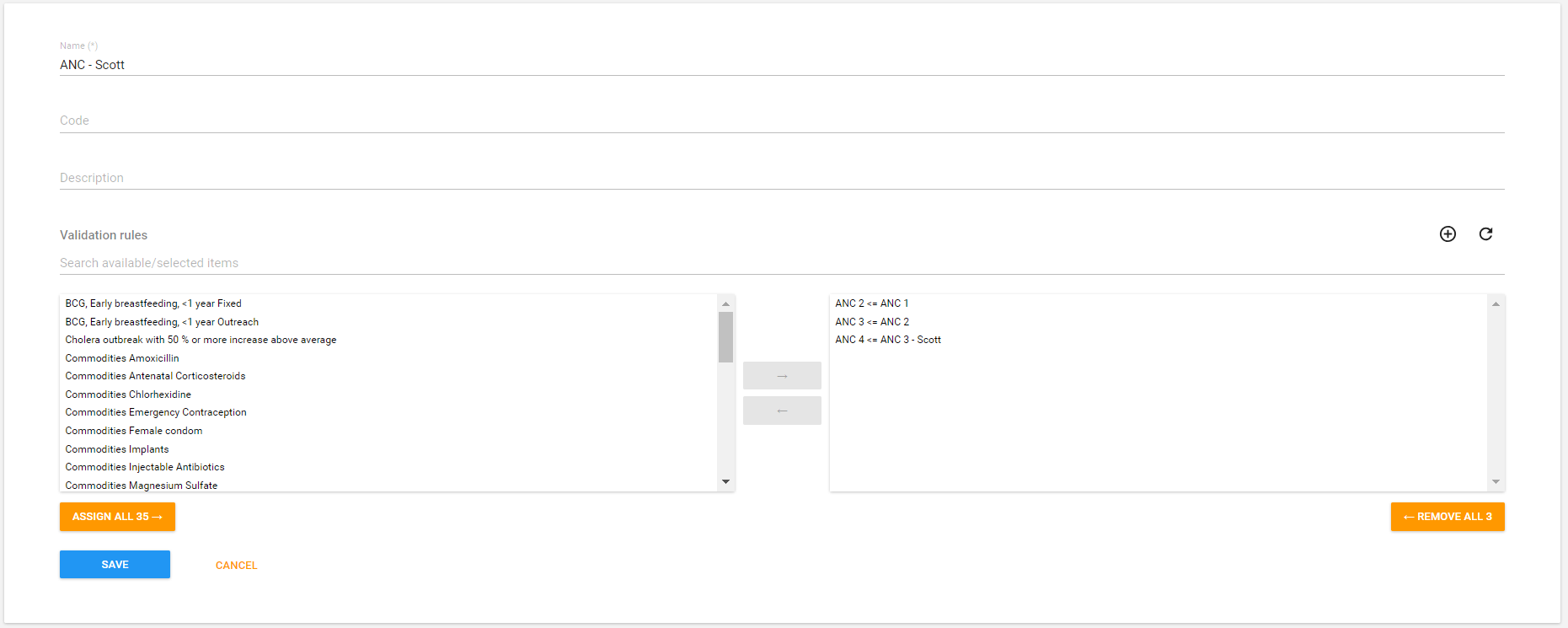 Using Predictors in Validation Rules
A predictor is a value calculated from previously reported values. 
EX: Average Malaria incidence over the last 6 months. 
EX: Average monthly ART consumption over the last 3 months.
EX: Average ANC 1 Visits with 3 standard deviation for the last 12 months – ANC 1 Outlier Threshold
If this value is 0 then count 1 – Count the number of facilities that reported some value.
Warning!
Predictors are a scheduled job that consume a lot of server resources when run. 
Do not run predictors during peak server usage hours
Do not use predictors is you have any serve issues at all. 
Do not use predictors if you have limited storage, CPUs, or ram.
How to make a pridictor
Make a data element to store the pridicted value
Make the pridictor
Put the pridictor in a pridictor group
Schedule the pridictor group to run
Put the pridictor in a validation rule
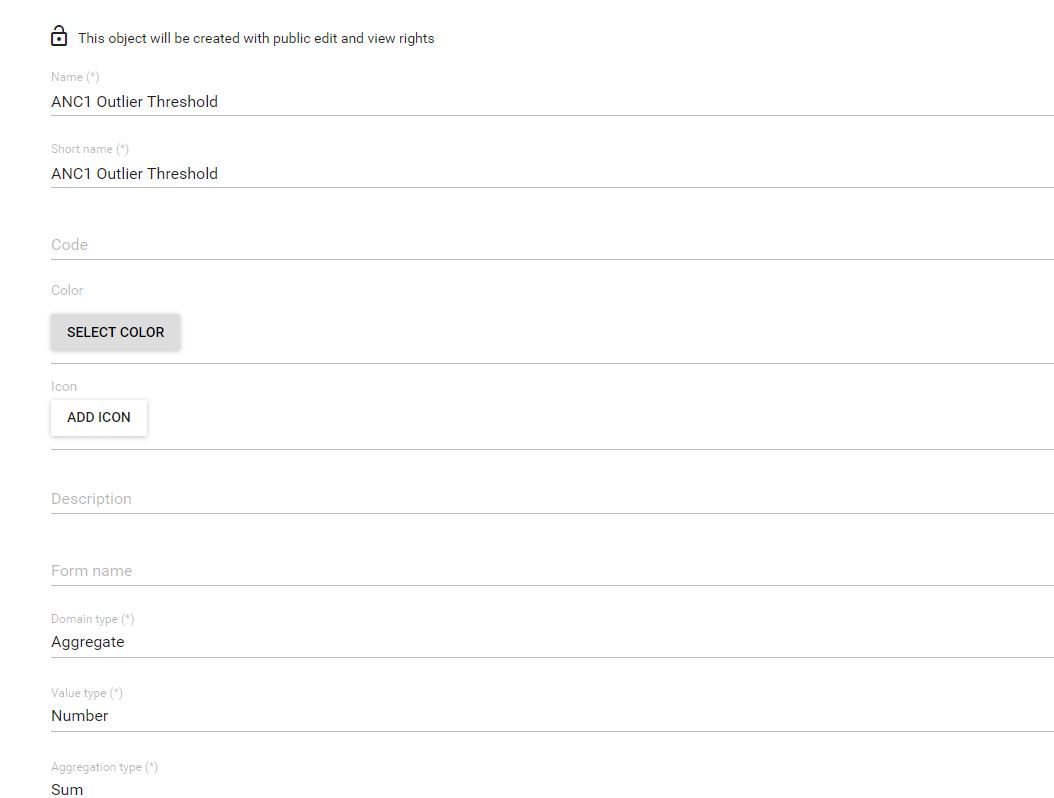 Create outlier threshold data element
Name – ANC 1 Outlier Threshold – *Your Name*
Short name – Same
Domain type – Aggregate
Value type – Number
Aggregation type - Sum
Make the predictor
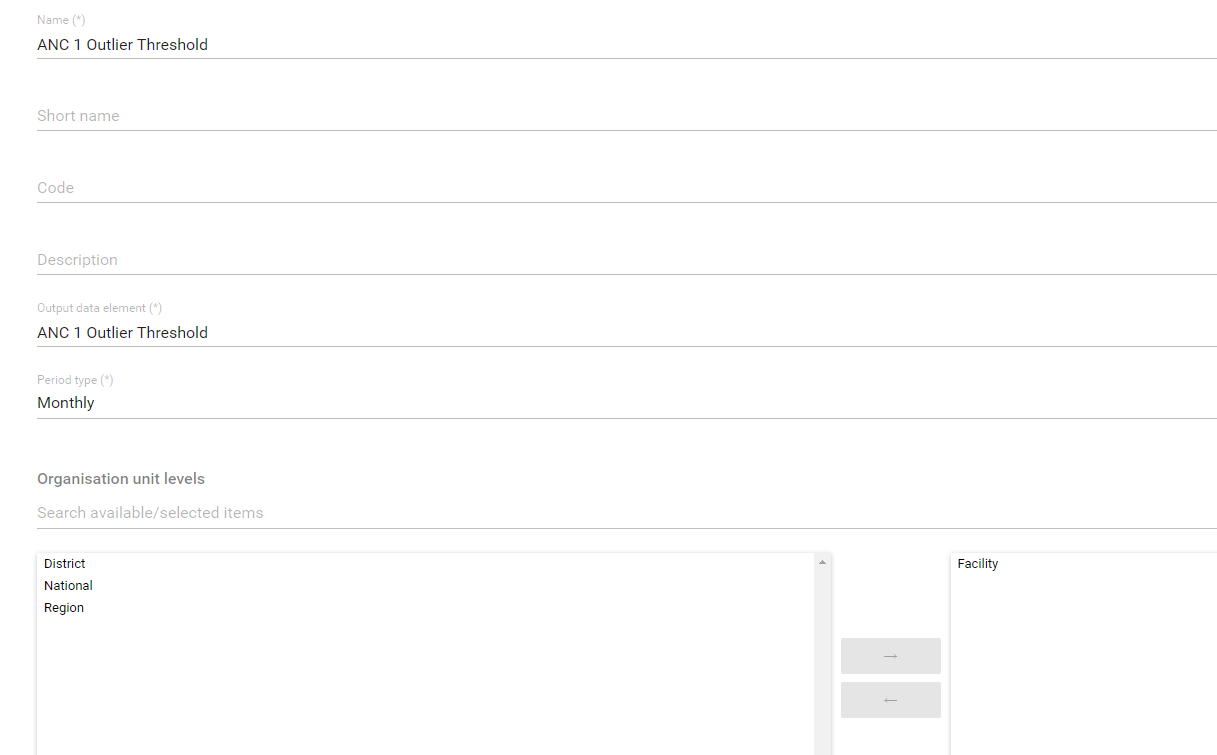 Name – ANC 1 Outlier Threshold
Define output DE – ANC 1 Outlier Threshold
Select Org unit level - Facility
Define generator
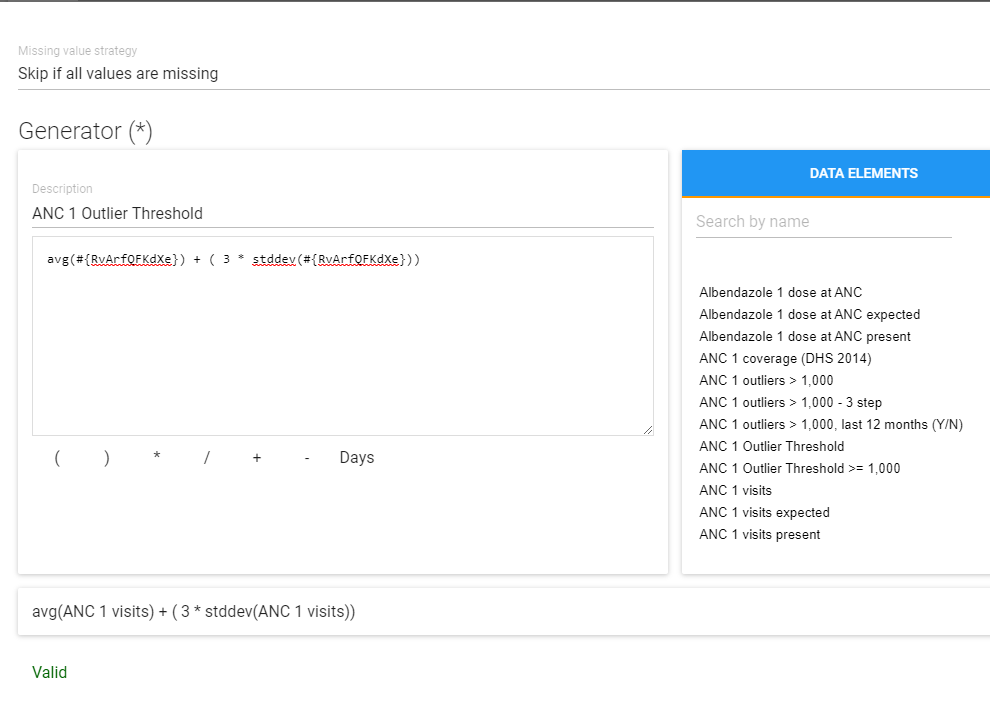 Select missing value stratigy: Skip if all values are missing. 
Default is skip is any is missing? Is this good for this? 
No, we want the caluclation even if there are missing values.
Define generator
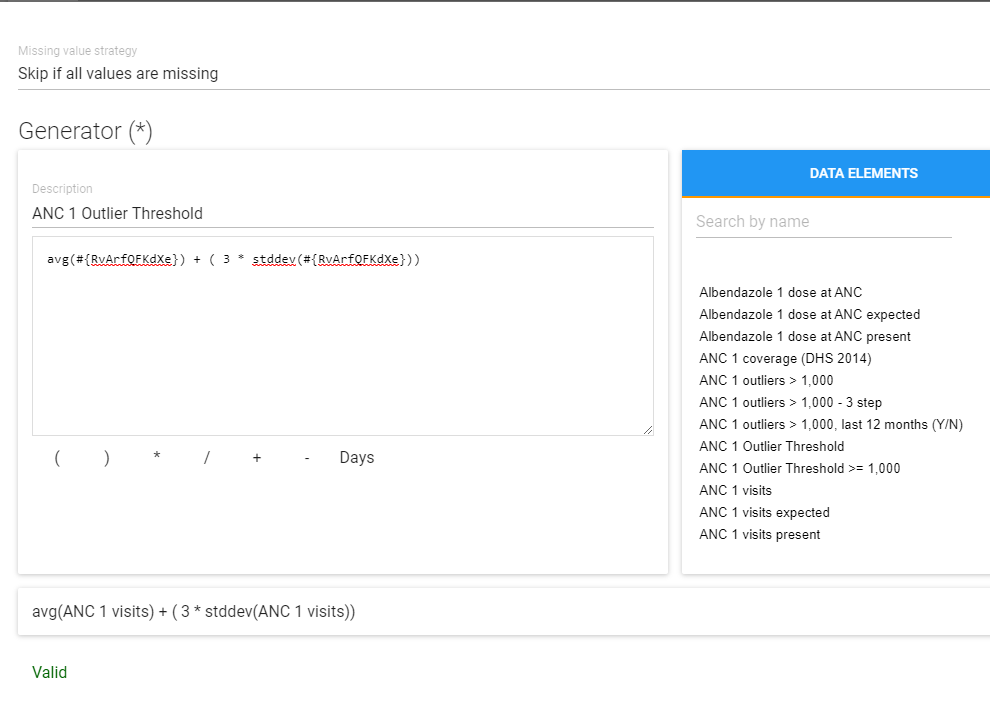 2. Name – ANC 1 Outlier Threshold
2. Formula – avg(ANC1 UID) + (3 * STDDEV(ANC1 UID))
Other fuctions for predictors
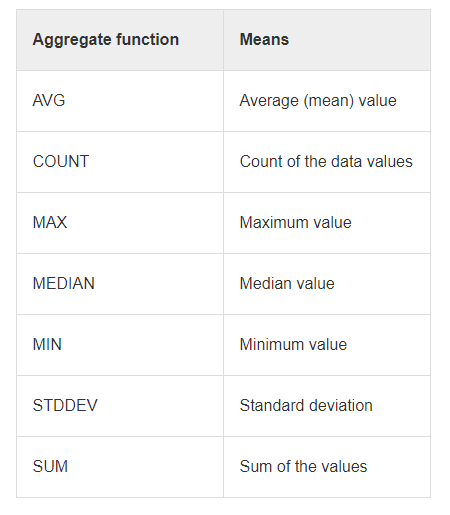 BE AWARE: the functions are case sensitivie. 

THEY MUST BE IN LOWER CASE/SMALL LETTERS

EX: avg, count, max, median, min, stddev
Define couts
Sequential sample count – 12
Annual sample count 0
Sequential skip count 0
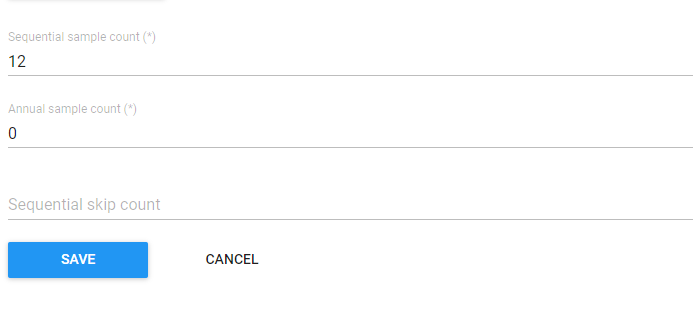 Sequential – 12, Annual – 0, Skip - 0
1  2  3  4  5  6  7  8  9  10  11 12  1  2  3  4
X
Used in calculation
Sample count for seasonsal data – Malaria
Sequential sample count is = 4
Annual sample count is = 2

Total sampled period is 22 = 
4 previous weeks 
+ 8 weeks from the previous weeks over the last two years
+ 8 weeks from the period weeks over the last two years
+ 2 week 9 from the last two years
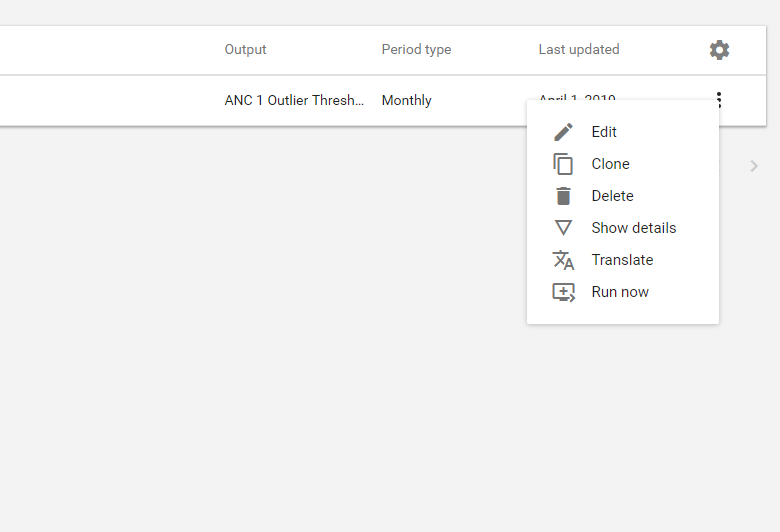 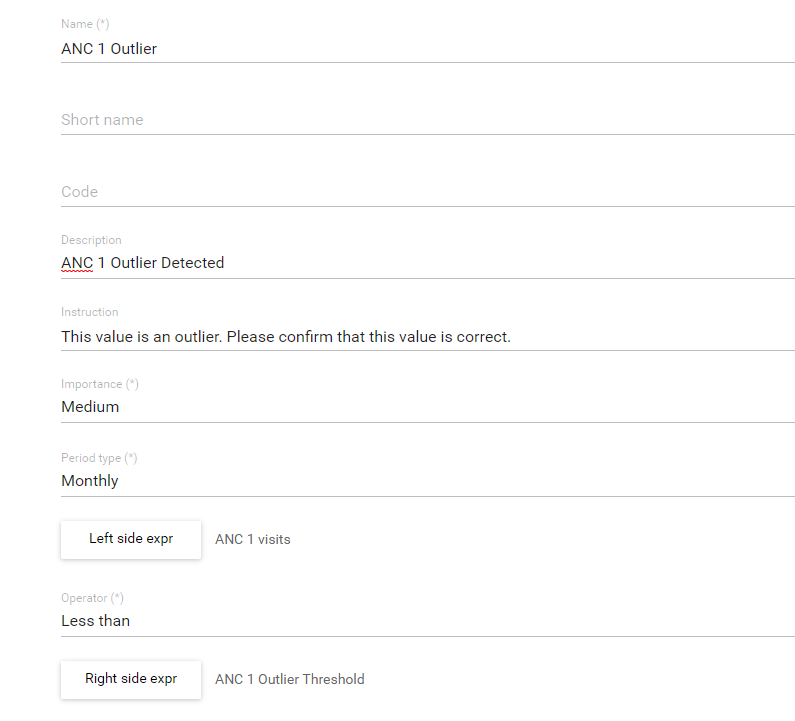 Outlier Threshold in to validation rule
Name
Description
Instruction
Importance
Period type
Left side – ANC 1 Visits 
Operator – Less than
Right side – ANC 1 Outlier Threshold
Last Step
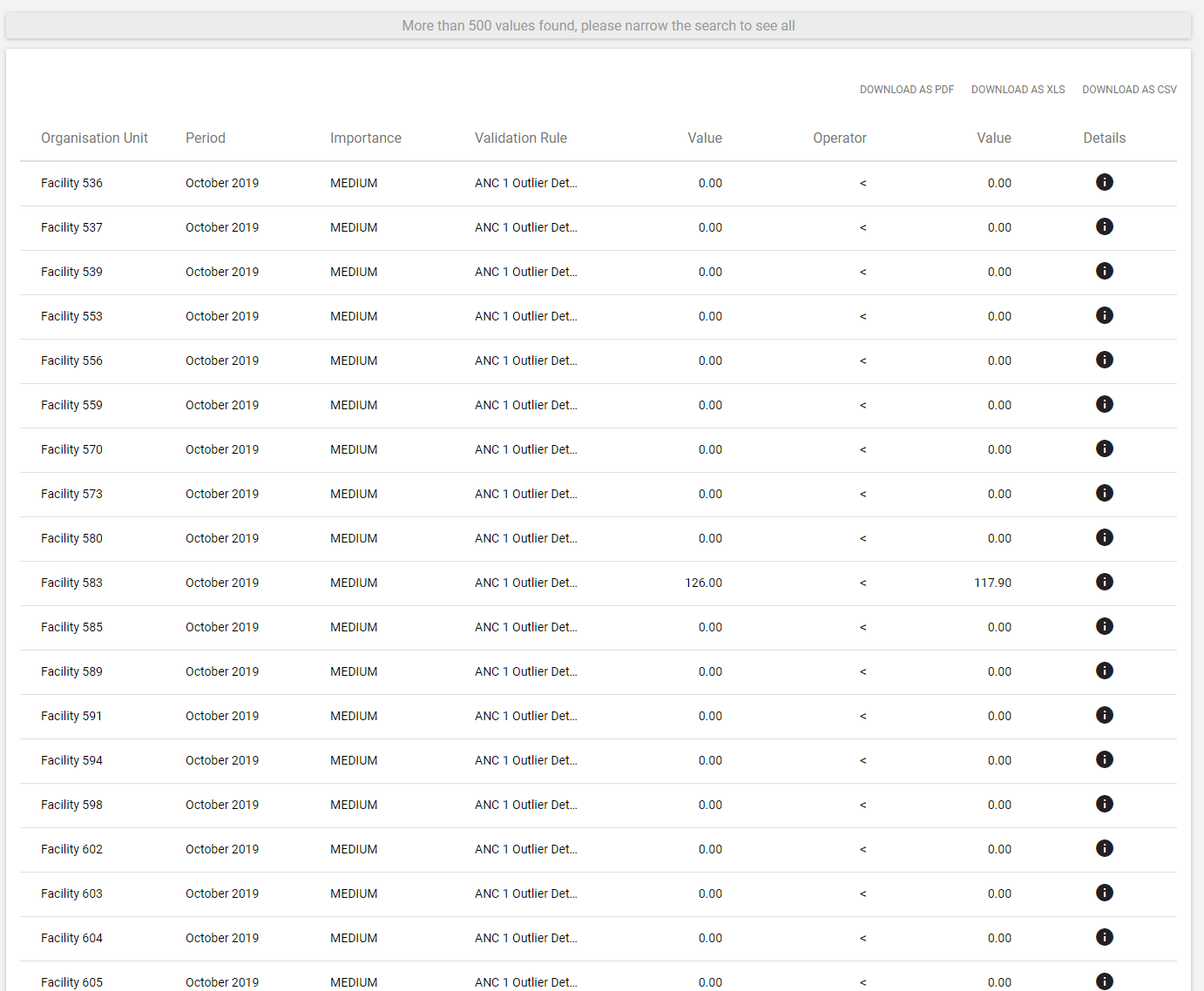 Add it to a validation rule group and run it:
Counting Org. Units Using Predictors
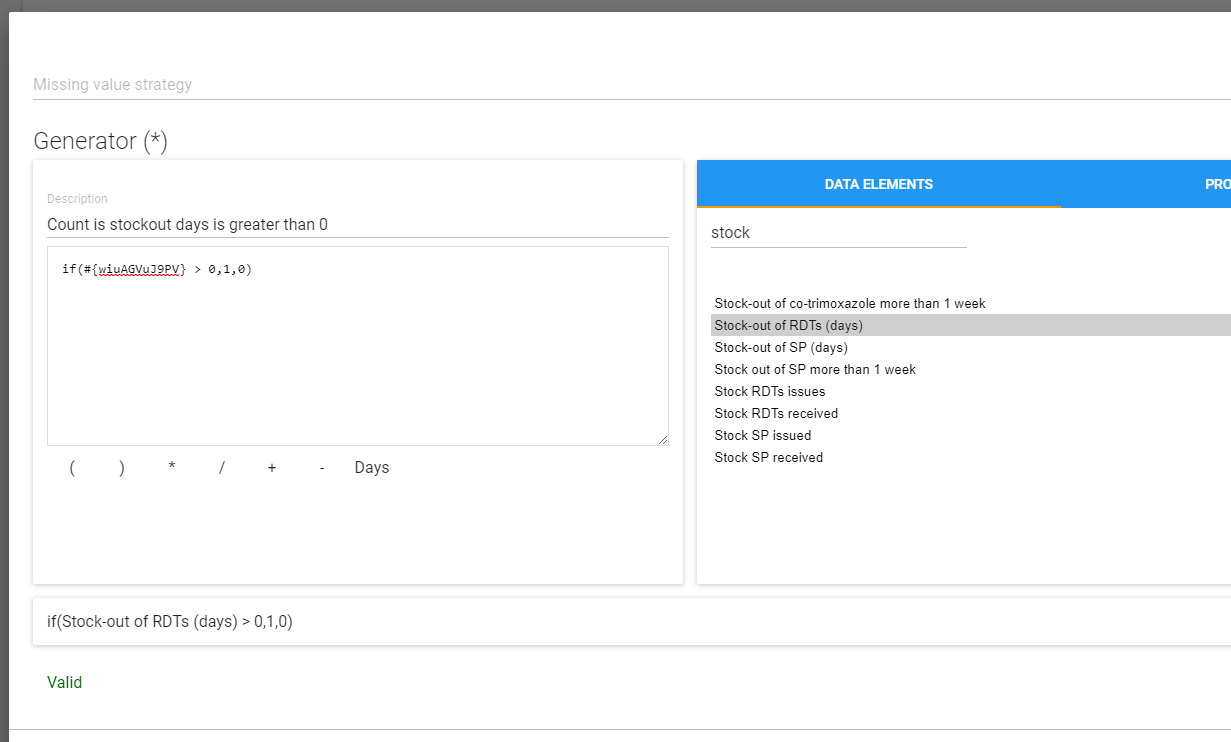 Example: I want to know all of the org units the recorded a positive value for the number of stock-out days. 

Translation: If days of stockout is greater than o than record a 1 if not record a 0